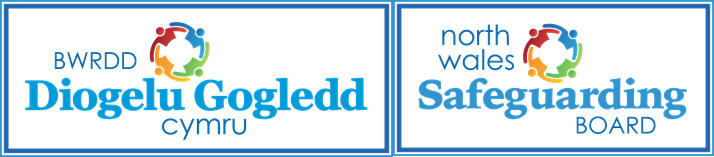 Brîff 7 Munud  -Diogelu Plant Anabl Safeguarding Disabled Children- 7 Minute Briefing
1. BETH YDYW?				1. WHAT IS IT?
Mae gan blant anabl yr un hawl i gael eu hamddiffyn rhag camdriniaeth a phlant nad ydynt yn anabl, hawl sydd wedi’i ymgorffori yng Nghonfensiwn y Cenhedloedd Unedig ar Hawliau'r Plentyn 
Mae nifer o blant anabl yn wynebu rhwystrau yn eu bywydau bob dydd sydd yn effeithio ar gyfleoedd i gael gafael ar wybodaeth a gwasanaethau, a chymryd rhan mewn gweithgareddau cymdeithasol. Gall y rhwystrau fod yn rhai corfforol, yn agweddol neu’n drefniadol a gallant wneud i blant deimlo’n ynysig a’u bod yn cael eu heithrio neu fod eu hawliau yn cael eu gwrthod. 
Ni roddir digon o ystyriaeth i’w barn a’u profiadau, ac efallai nad yw gweithwyr proffesiynol a phobl eraill yn cymryd y camau angenrheidiol bob tro i hwyluso cyfathrebu neu atodi gwerth i hyn
Disabled children have an equal right to protection from abuse as non-disabled children, a right enshrined in the UN Convention on the Rights of the Child. 
Many disabled children encounter barriers in their daily lives that affect opportunities for accessing information and services, and engaging in social activities. Barriers can be physical, attitudinal or organisational and can leave disabled children feeling isolated and excluded and denied their rights. 
Insufficient account can be taken of their views and experiences, and professionals and others may not always take the steps necessary to facilitate communication or attach a value to this
2. BETH YDYW ?				2. WHAT IS IT?
Mae plant anabl mewn llawer mwy o berygl o gamdriniaeth gorfforol, rywiol ac emosiynol ac esgeulustod na phlant sydd ddim yn anabl, ond eto fe gânt eu tangynrychioli mewn ystadegau Amddiffyn Plant. 
Y rhai sydd yn y perygl mwyaf o gamdriniaeth ydi’r rhai sydd ag anhwylderau ymddygiad. Mae grwpiau eraill sydd mewn perygl yn cynnwys plant sydd ag anawsterau/anableddau dysgu, anawsterau lleferydd ac iaith, cyflyrau sydd yn ymwneud â’u hiechyd a phlant byddar. 
Mae anableddau lluosog yn ymddangos i gynyddu’r perygl o gamdriniaeth ac esgeulustod.
Disabled children are at significantly greater risk of physical, sexual and emotional abuse and neglect than non-disabled children and yet they are typically under- represented in Child Protection statistics. 
Those at greatest risk of abuse are those with behaviour or conduct disorders. Other high-risk groups include children with learning difficulties/disabilities, speech and language difficulties, health-related conditions and deaf children. 
The presence of multiple disabilities appears to increase the risk of both abuse and neglect.
3. BETH YDYW?				 3. WHAT IS IT?
Mae plant anabl yn llawer mwy tebygol o gael eu cam-drin gan rywun yn eu teulu o’i gymharu â phlant nad ydynt yn anabl. Mae bwlio hefyd yn nodwedd ym mywydau llawer o blant anabl. 
Fe all plant anabl ddatgelu yn llai aml, ac oedi cyn datgelu o’i gymharu â phlant sydd yn datblygu’n ‘arferol’
Disabled children are more likely to be abused by someone in their family compared to non-disabled children. Bullying is also a feature in the lives of many disabled children. 
Disabled children may also disclose less frequently and delay disclosure more often compared to typically developing children
4. CYDNABYDDIAETH		   	4. RECOGNITION
Mae plant anabl yn arbennig o ddiamddiffyn yn erbyn camdriniaeth am sawl rheswm. Efallai: 
Bod ganddynt lai o gysylltiadau ar y tu allan 
Eu bod yn derbyn gofal personol gan nifer o ofalwyr, a all gynyddu’r risg o ddod i gysylltiad ag ymddygiad camdriniol a’i gwneud yn fwy anodd i osod a chynnal ffiniau corfforol. 
Gallu gwannach i adnabod, gwrthod neu osgoi camdriniaeth 
Bod ag anawsterau cyfathrebu a all ei gwneud yn anodd dweud wrth bobl eraill beth sy’n digwydd
Disabled children are especially vulnerable to abuse for a number of reasons. They may: 
Have fewer outside contacts 
Receive intimate care from a number of carers, which may increase the risk of exposure to abusive behaviour & make it more difficult to set & maintain physical boundaries 
Have an impaired capacity to recognise, resist or avoid abuse 
Have communication difficulties that may make it difficult to tell others what is happening
5. MATERION ALLWEDDOL	5. KEY ISSUES
Mae ffactorau eraill sy’n cynyddu breguster yn cynnwys: 
Gall anghenion y rhieni/gofalwyr wrthdaro gydag anghenion y person anabl 
Cefnogaeth broffesiynol i ofalwyr sydd yn cael eu hystyried yn 'seintiau’ 
Fe all camdrinwyr proffesiynol dargedu pobl anabl gan gredu eu bod yn llai tebygol o gael eu dal 
Nid yw arwyddion a dangosyddion sydd yn nodweddiadol o’r anabledd a newidiadau mewn ymddygiad yn cael eu hystyried yn ddangosyddion bod rhywbeth o’i le
Other factors that increase vulnerability include: 
Parents’/carers own needs may conflict with the needs of the disabled person 
Professional sympathy for carers who are seen as ‘saints’ 
Professional Abusers may target people with disabilities believing that they are less likely to be detected 
Signs and indicators attributed to the disability & changes in behaviour not seen as an indicator that something is wrong
6.  SUT I YMATEB				6. HOW TO RESPOND
A ydi dymuniadau a barn y plentyn/oedolyn yn hysbys? 
Sut mae bywyd o ddydd i ddydd ar gyfer y plentyn/oedolyn? 
A fyddwn i’n derbyn hyn ar gyfer person nad yw'n anabl? 
Pa dystiolaeth sydd yn cefnogi’r asesiad hwn? 
A oes yna unrhyw dystiolaeth i awgrymu bod yr asesiad presennol yn anghywir?
Are the wishes and views of the Child/Adult known? 
What is daily life like for the Child/Adult? 
Would I accept this for a non-disabled person? 
What evidence supports the assessment? 
Is there any evidence to suggest that the current assessment is wrong?
7. GWEITHREDU				7. ACTION
Siaradwch gyda’r Arweinydd Diogelu yn eich adran chi 
Darllenwch Protocol Diogelu Plant Anabl BDGGC
Speak to the Safeguarding Lead in your department 
Refer to the NWSCB Safeguarding Disabled Children Protocol
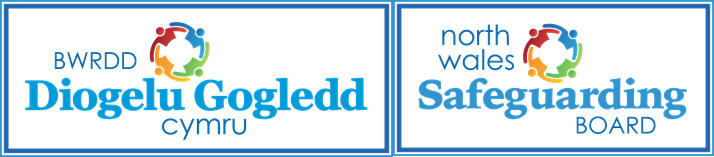